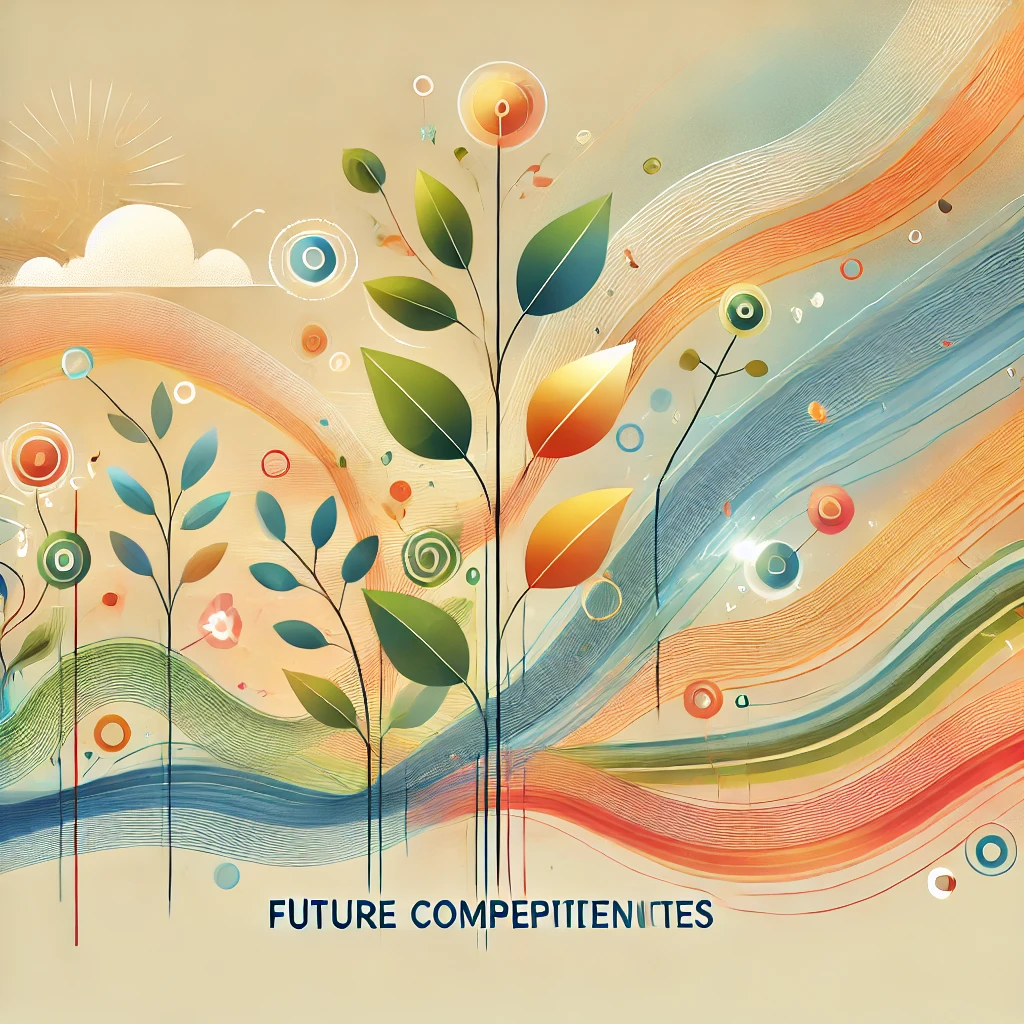 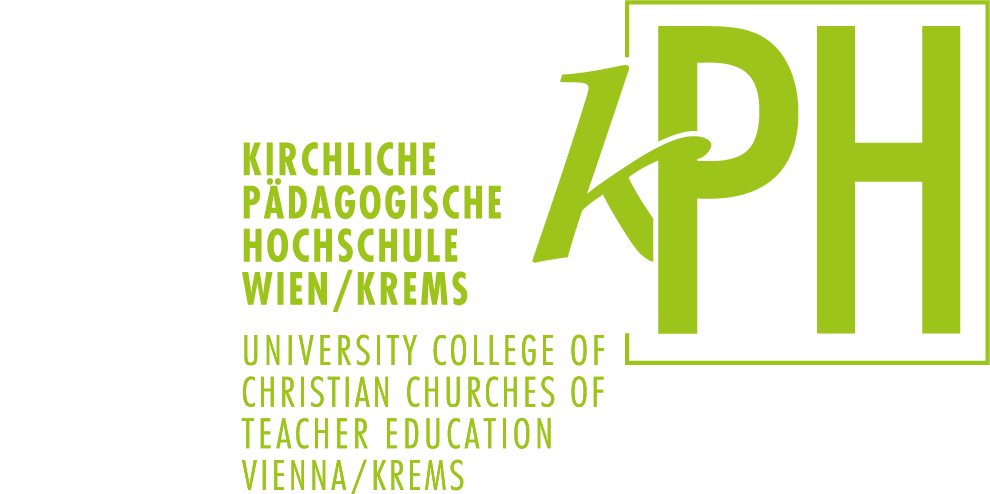 Von Aha-Erlebnissen bis zu Zukunftskompetenzen Kritische Perspektiven auf generative KI im Unterricht
Sonja Gabriel
APS-Schulleiter:innen      	 28.08.2024
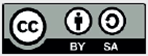 https://youtu.be/aIxqms8KSkA?si=5wIRtsk3oC2KfA3c
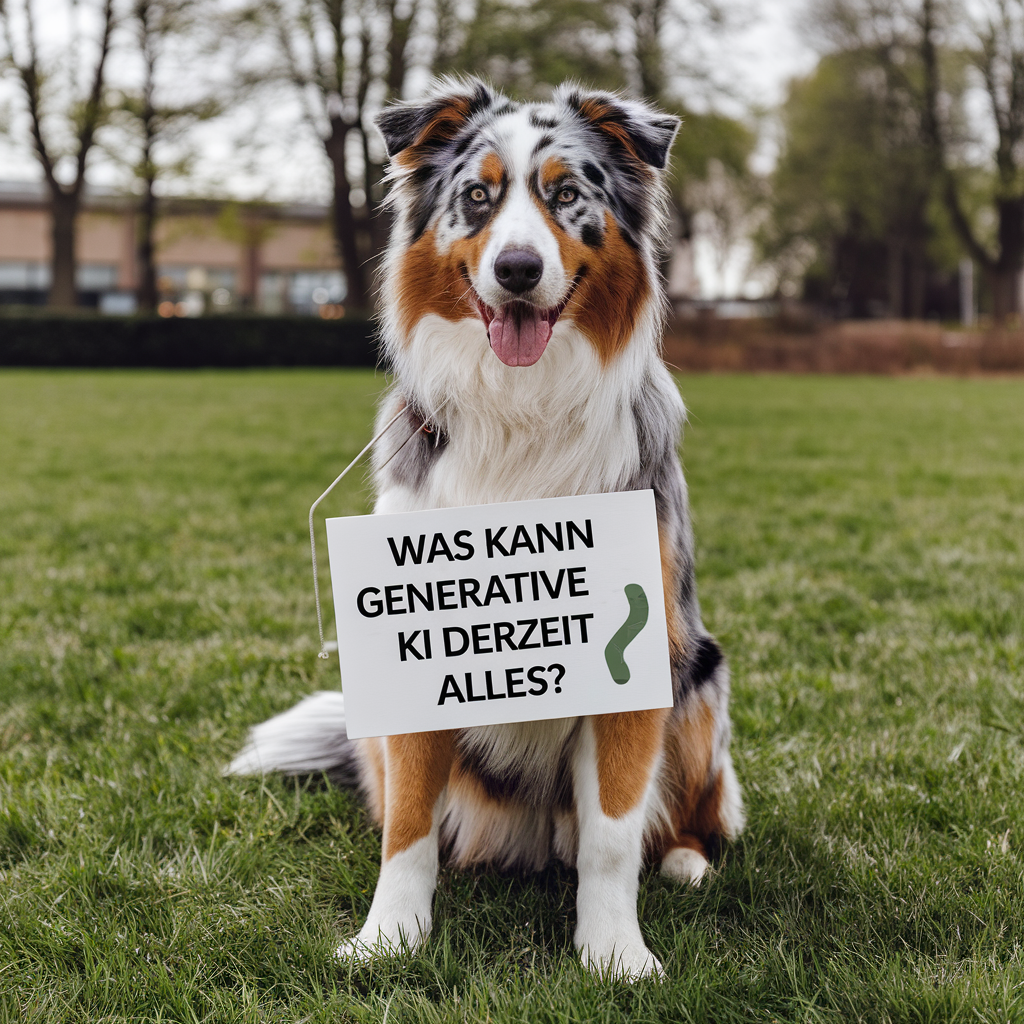 Texte (inkl. Zusammenfassungen, Feedback)
Programmcode
Übersetzungen
Bilder (auch mit Text)
Sprachausgabe
Musik & Audio
(kurze) Videos
Avatare
Grafiken, Diagramme
3-D-Modelle
(einfache) digitale Spiele
Präsentationen
Bild-, Videobearbeitung
Recherche
Picture created with ideogram.ai
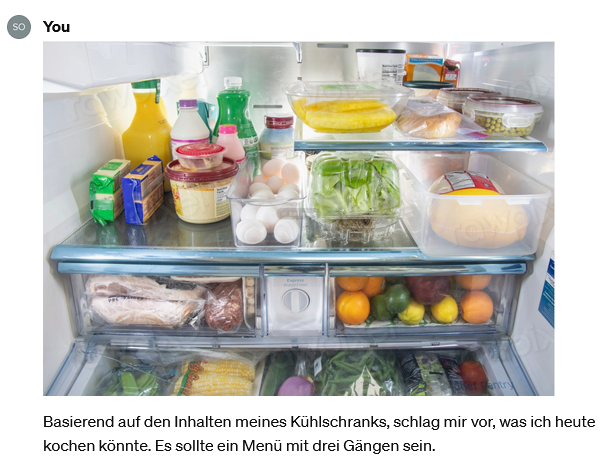 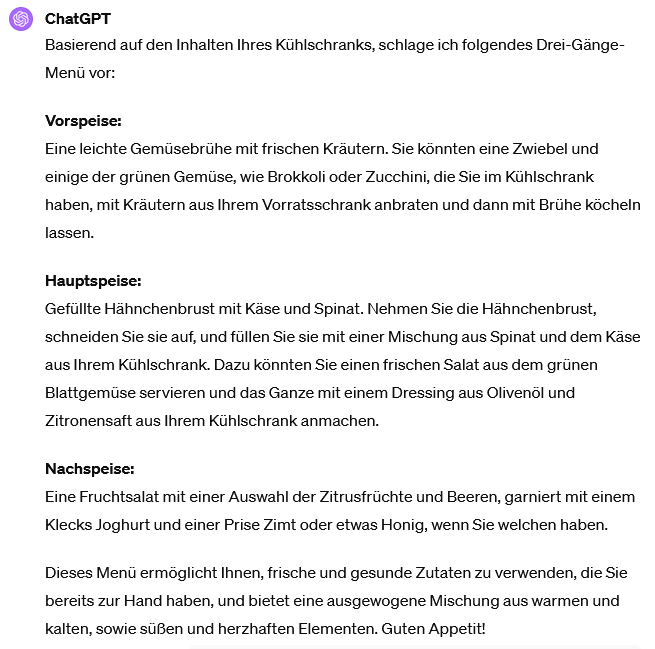 Picture is Public Domain
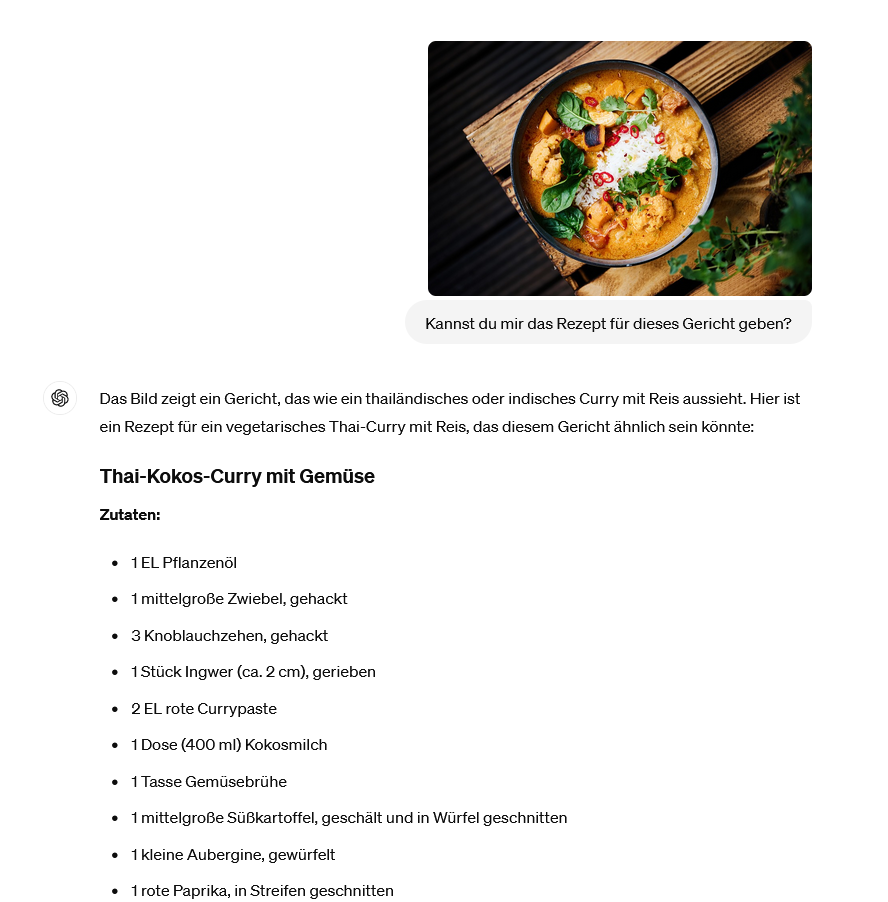 Picture is Public Domain
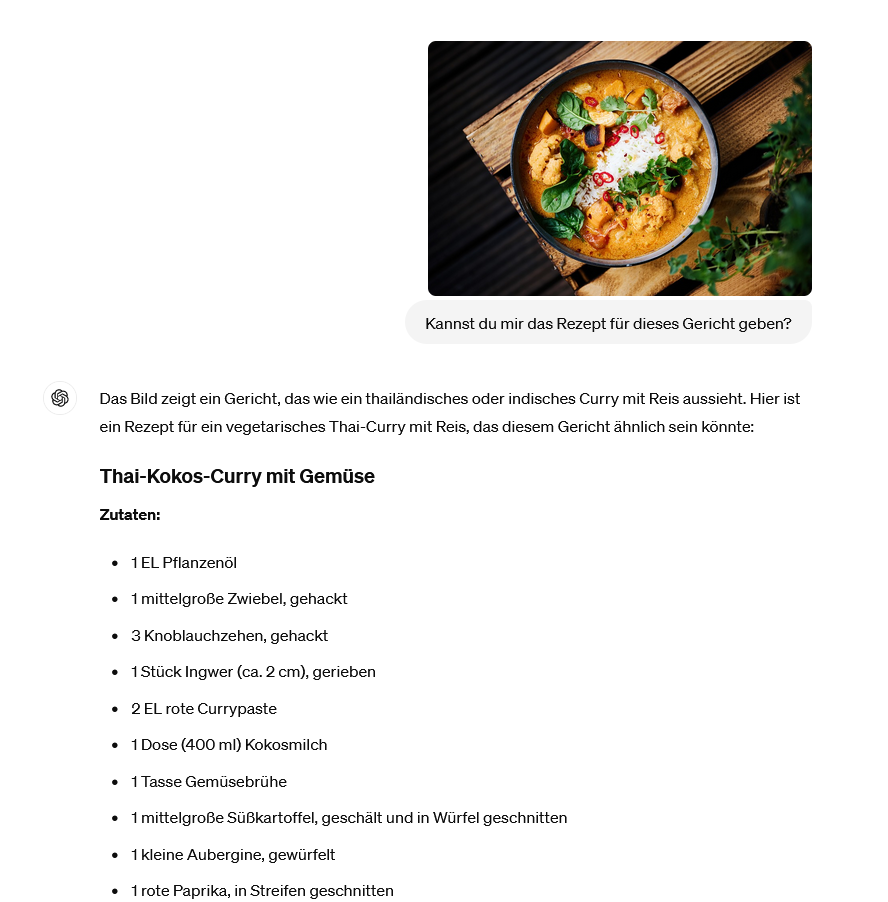 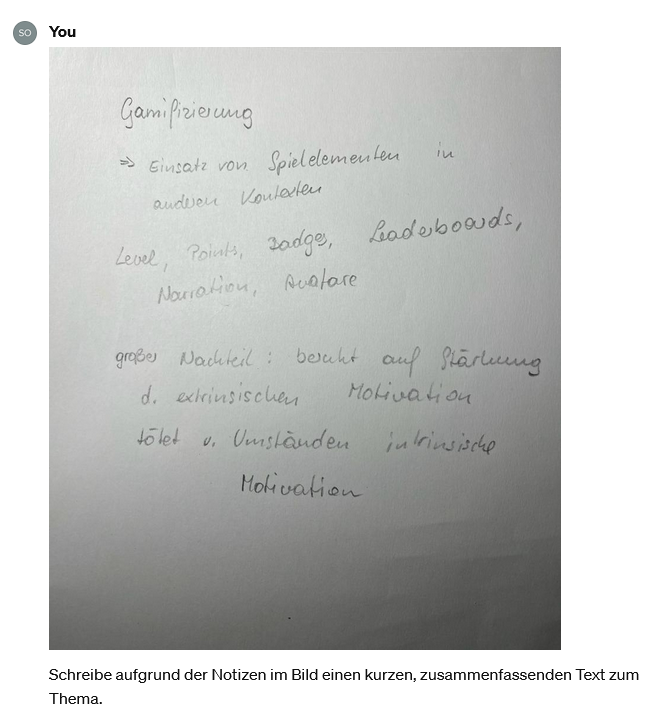 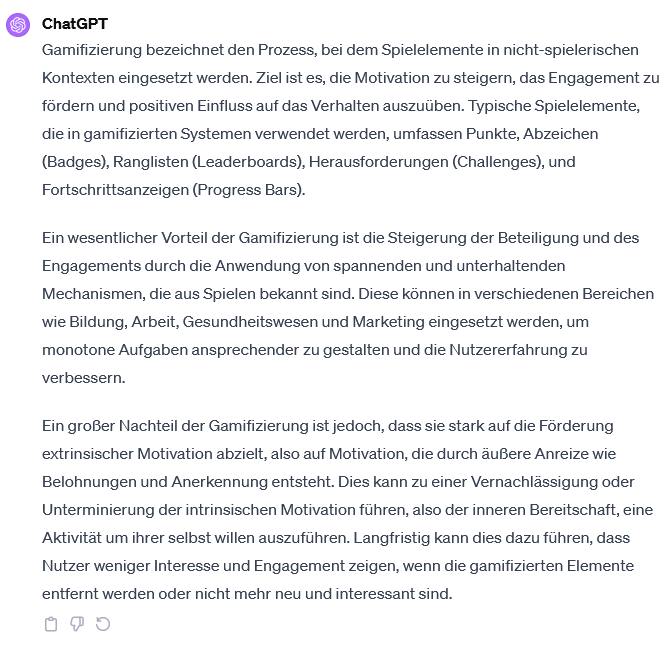 Picture CC-0
ChatGPT 4o löst eine Aufgabe der Mathematik-Matura
KI-Avatare
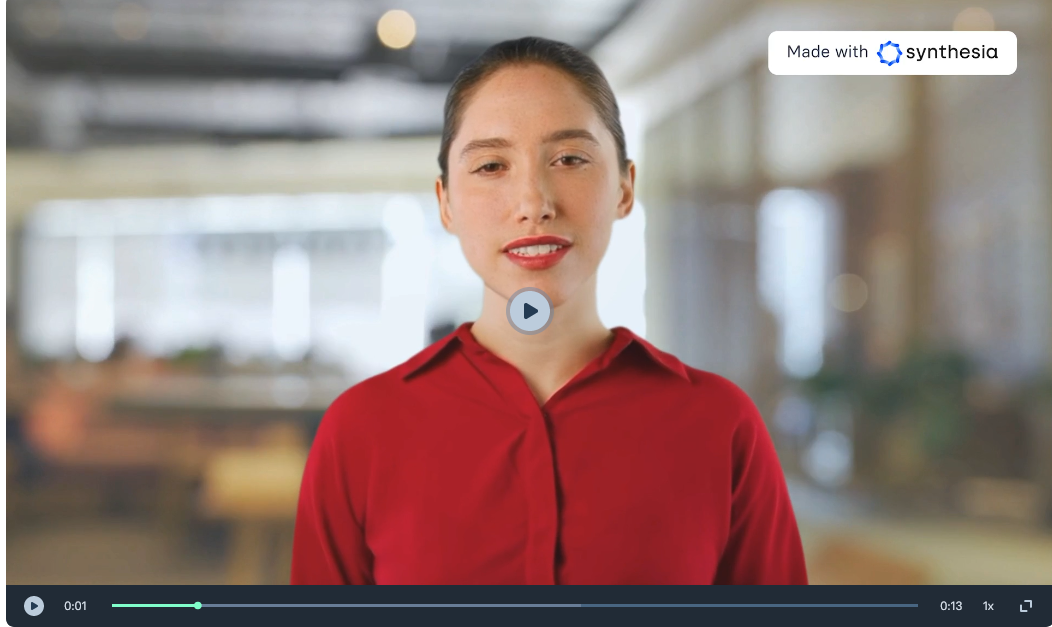 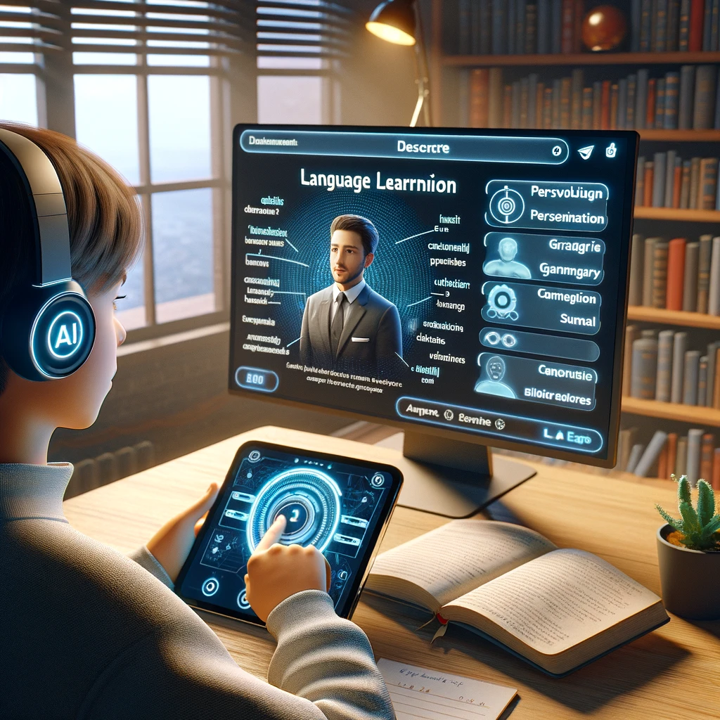 Stärken
Erkennen natürlicher Sprache
Bild- und Mustererkennung
Verarbeitung großer Datenmengen
Geschwindigkeit
Automation repetitiver Aufgaben
Personalisierung
Picture created with DALL-E 3 via ChatGPT 4
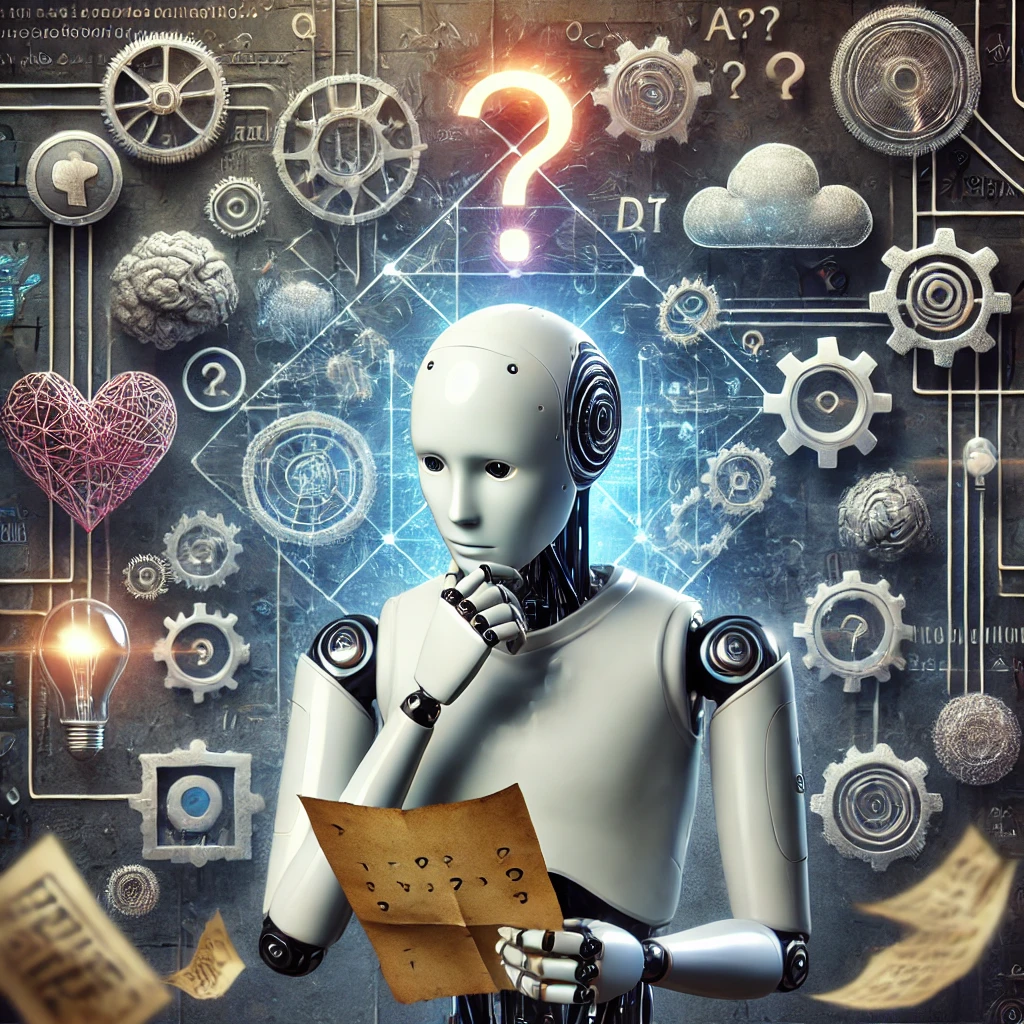 Schwächen
Von Trainingsdaten abhängig
Mangelnde Transparenz
Kein echtes Verständnis
Kreativität und Intuition
Fehlen von emotionaler und sozialer Intelligenz
Picture created with DALL-E 3 via ChatGPT 4
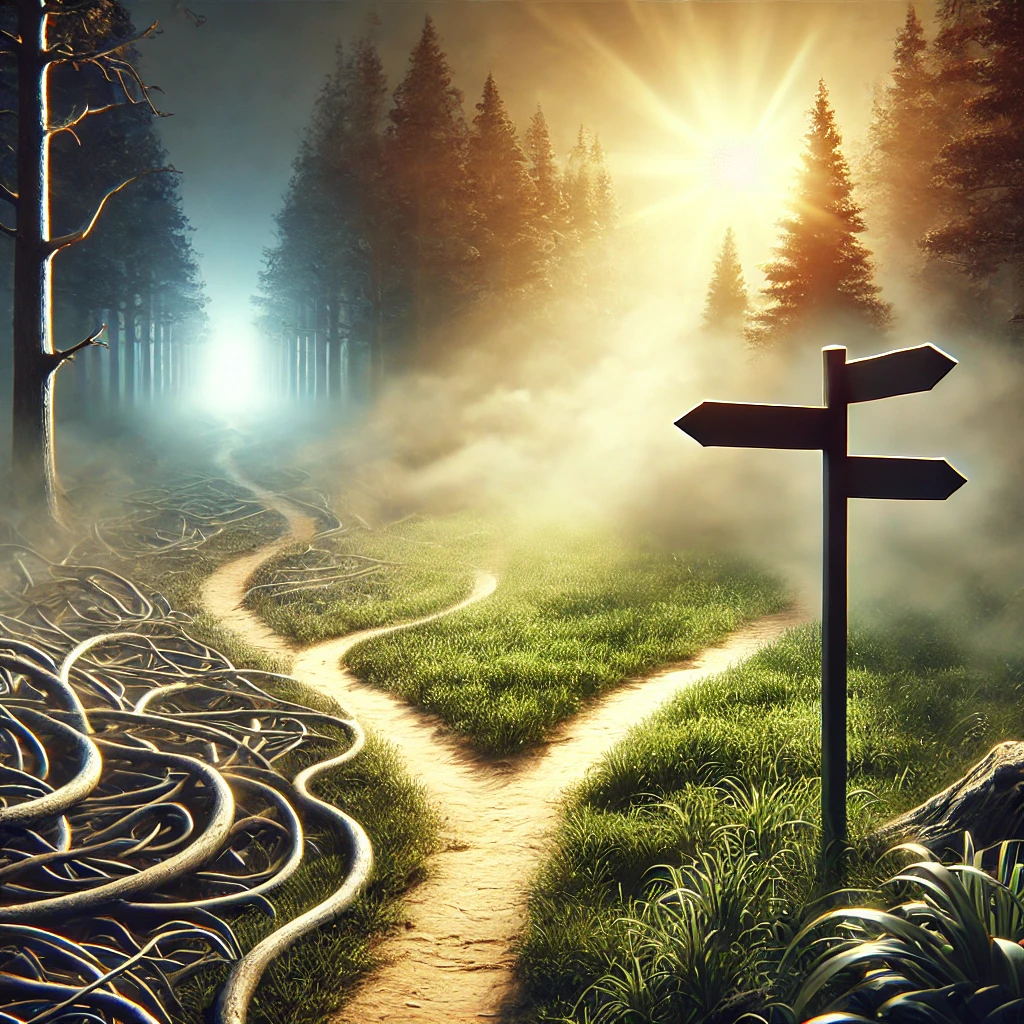 Alignment Problem
KI-Systeme so gestalten, dass Ziele und Verhaltensweisen mit menschlichen Werten, Ethik und Absichten übereinstimmen.
Picture created with DALL-E 3 via ChatGPT 4o
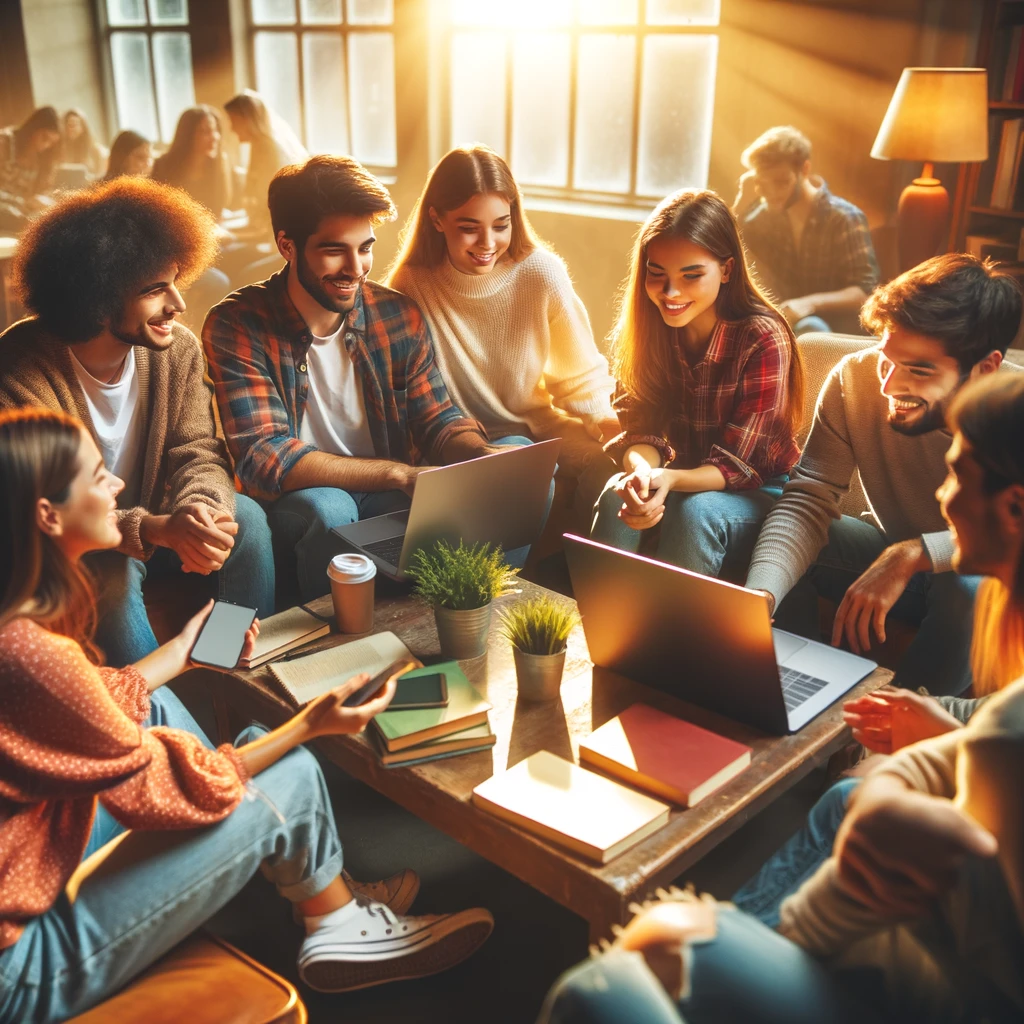 Was steckt hinter dem Begriff AI-Literacy?
Picture created with DALL-E 3 via ChatGPT 4
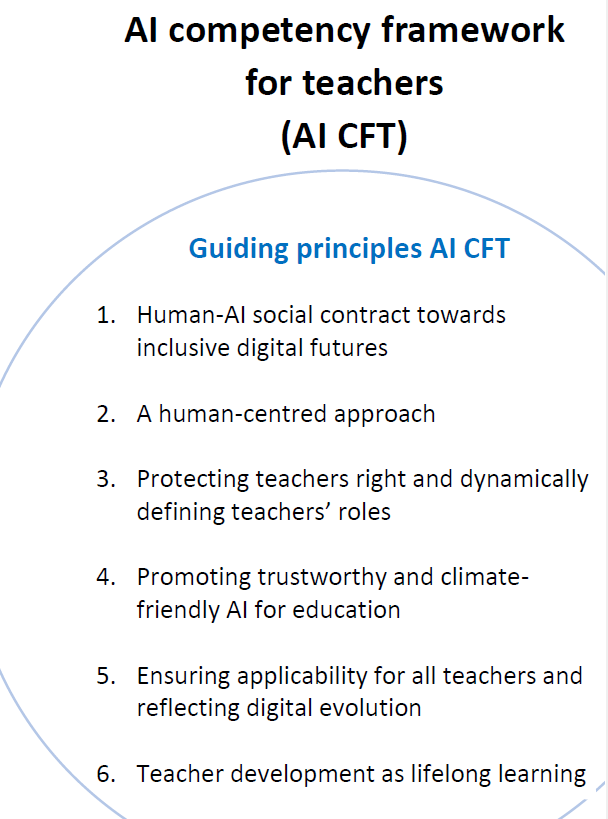 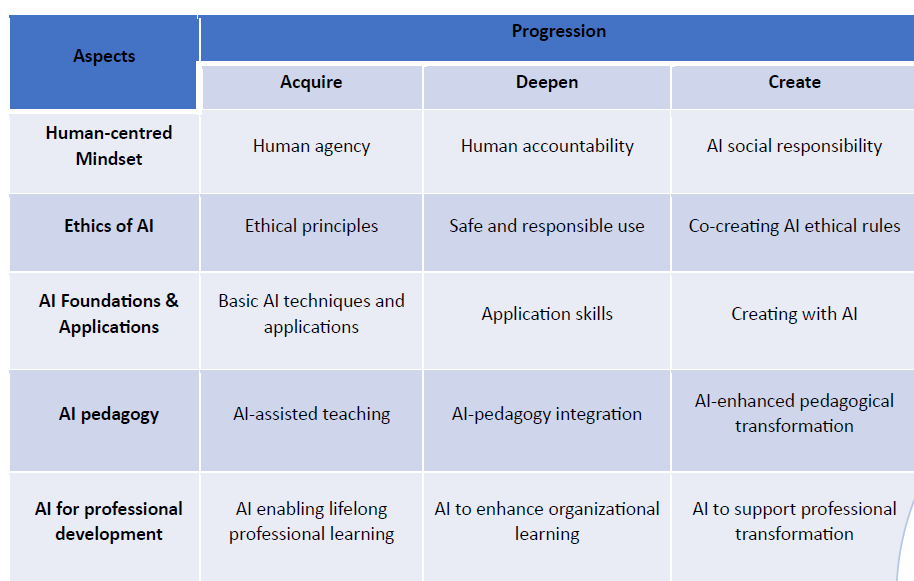 https://www.unesco.org/en/digital-education/ai-future-learning/competency-frameworks
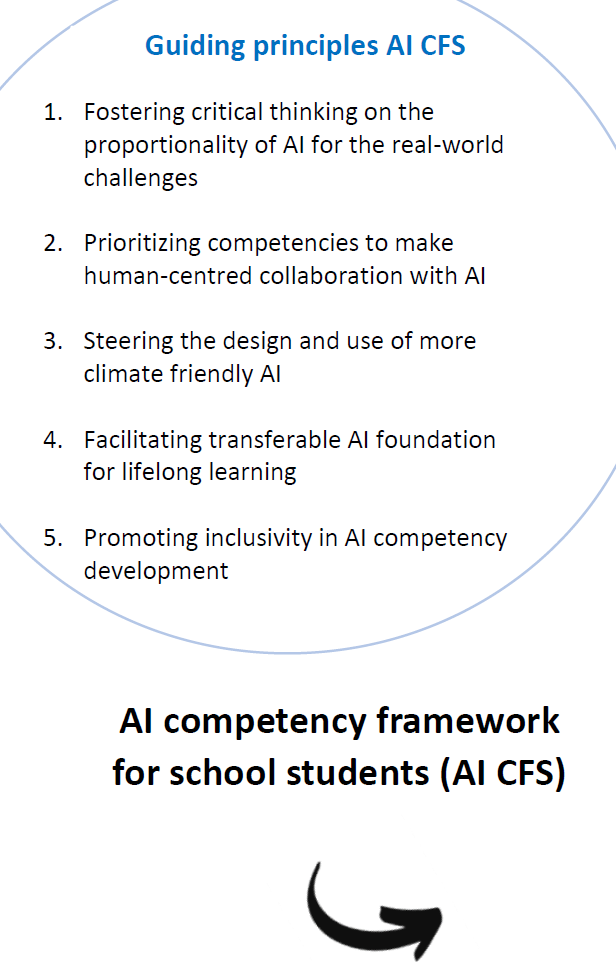 https://www.unesco.org/en/digital-education/ai-future-learning/competency-frameworks
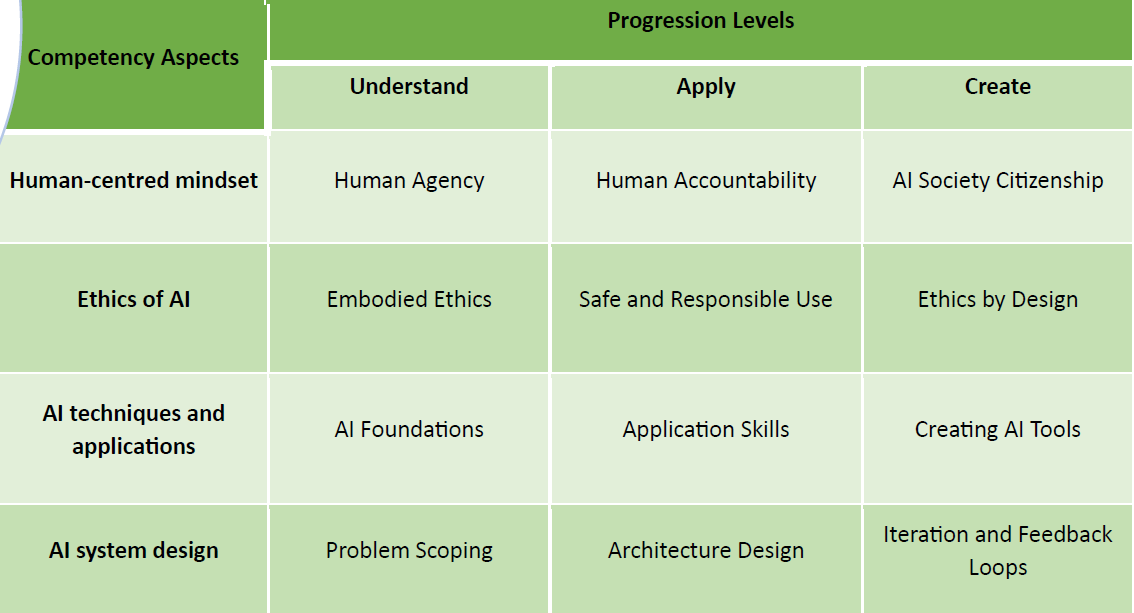 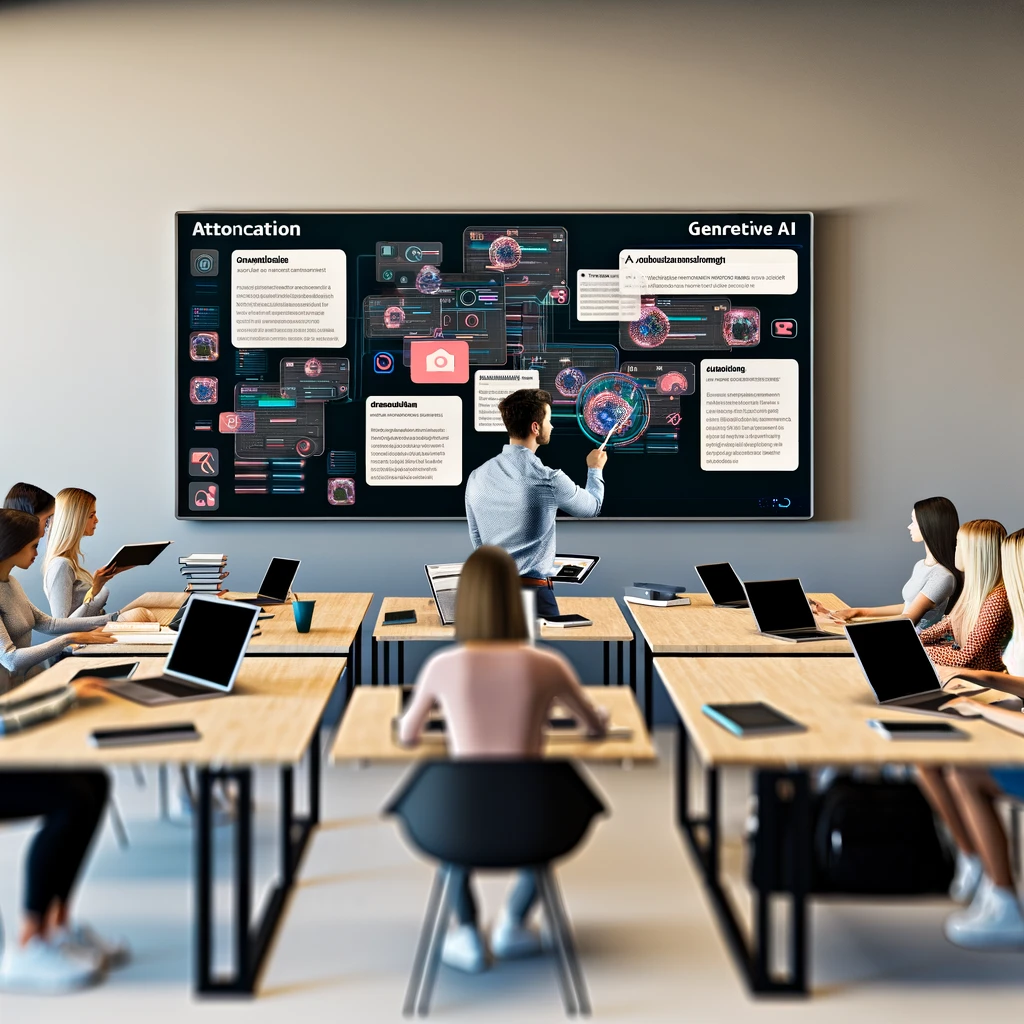 Was bedeutet das für Unterricht & Lernen?
Picture created with DALL-E 3 via ChatGPT 4
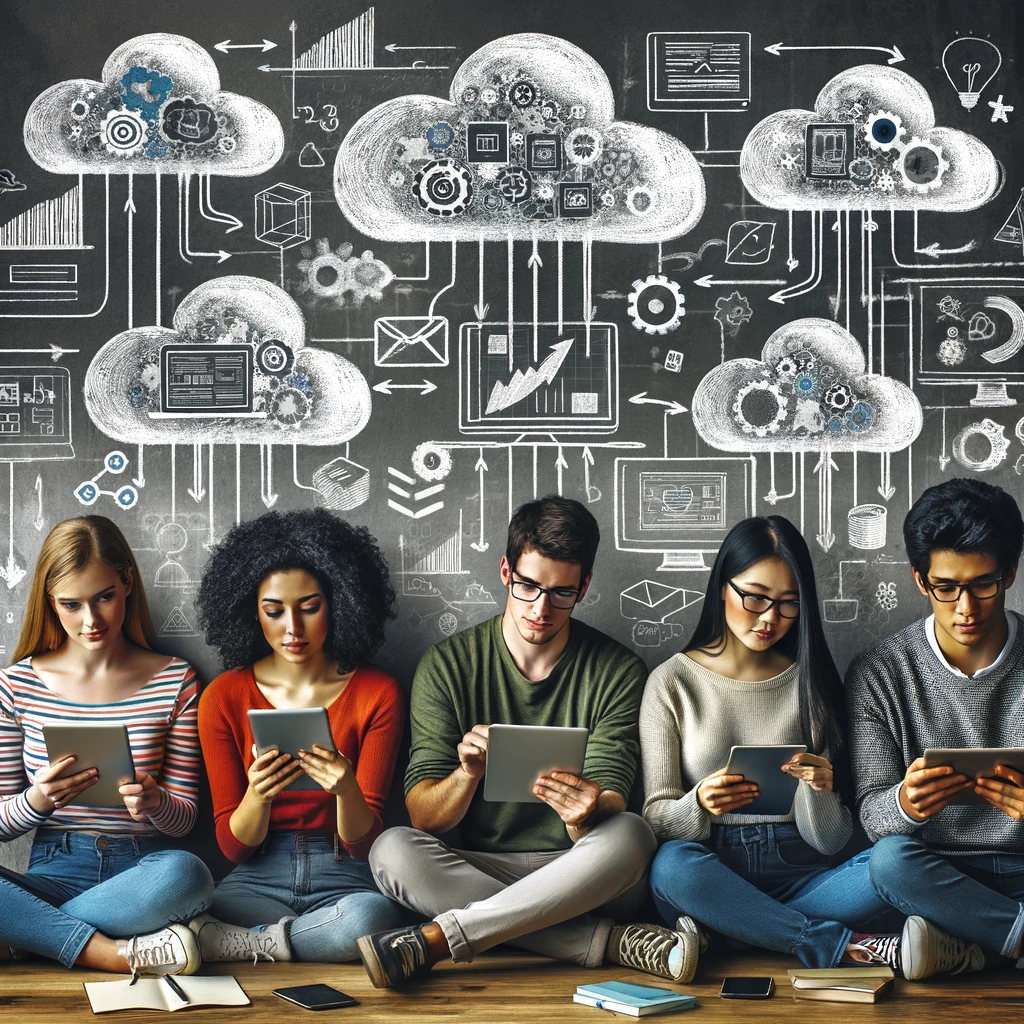 Verteilte Kognition und Computational Offloading
Picture created with DALL-E 3 via ChatGPT 4
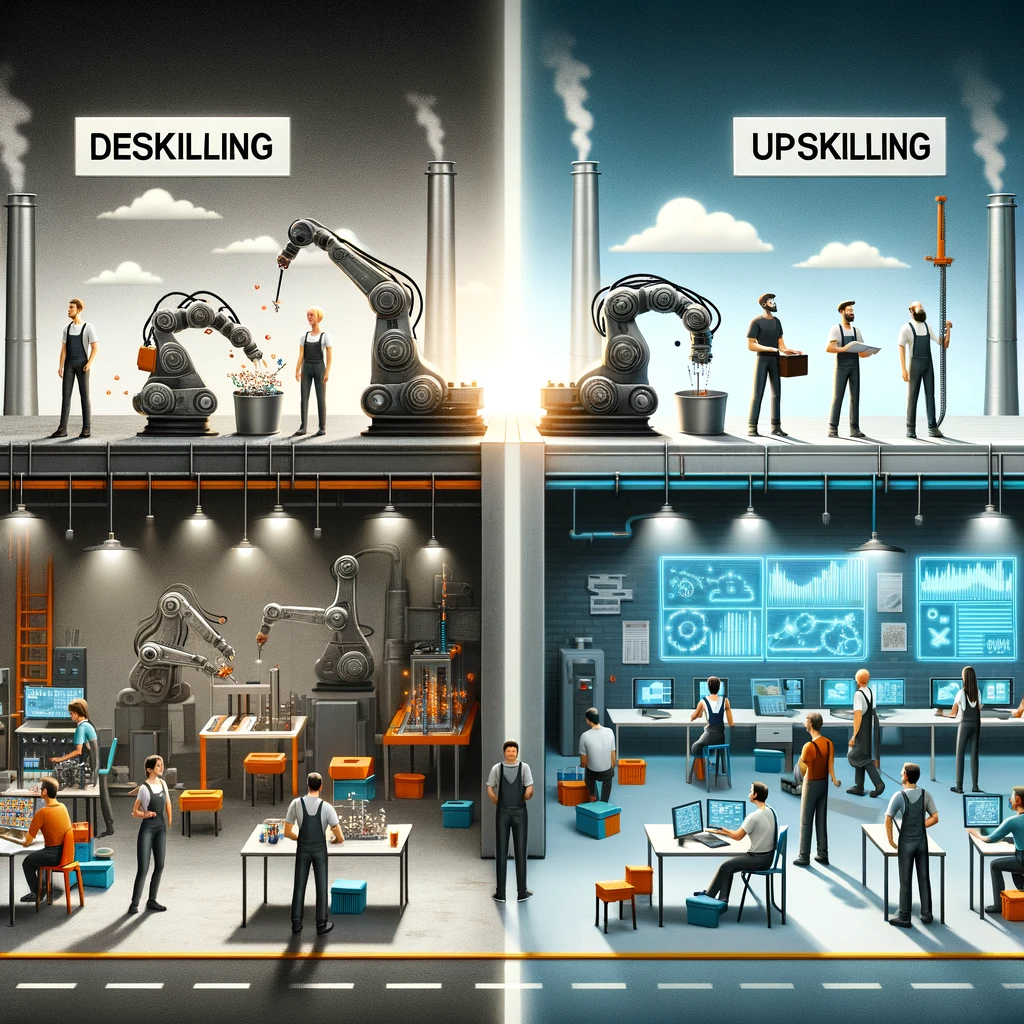 Deskilling vs. Upskillingvs.Reskilling
Picture created with DALL-E 3 via ChatGPT 4
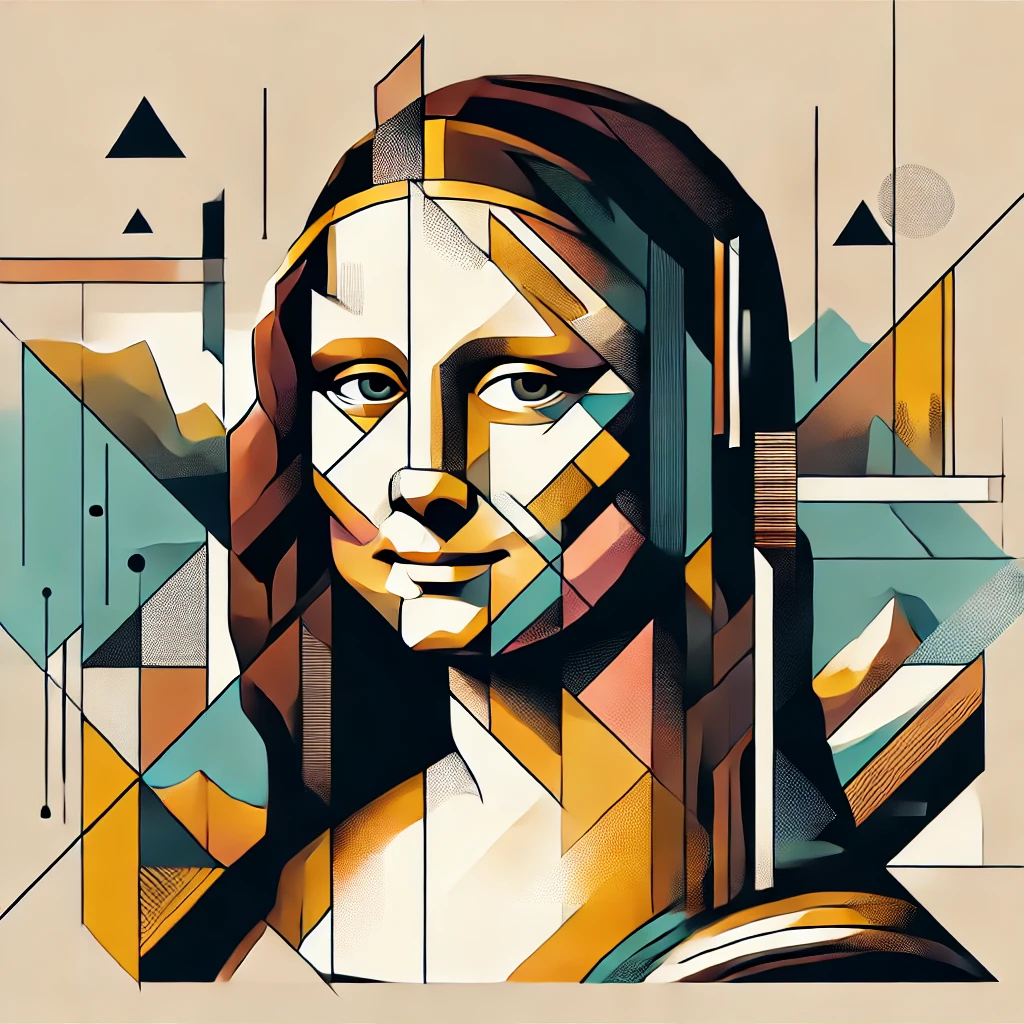 Urheberrecht & Datenschutz
Achtung auf Dateneingabe/Training von Modellen - Urheberrecht
Nutzungsbedingungen der Tools beachten
Möglichst Tools ohne Anmeldung nutzen (Deepl, Perplexity) oder DSGVO-konformen Tools (Mistral)
Picture created with DALL-E 3 via ChatGPT 4o
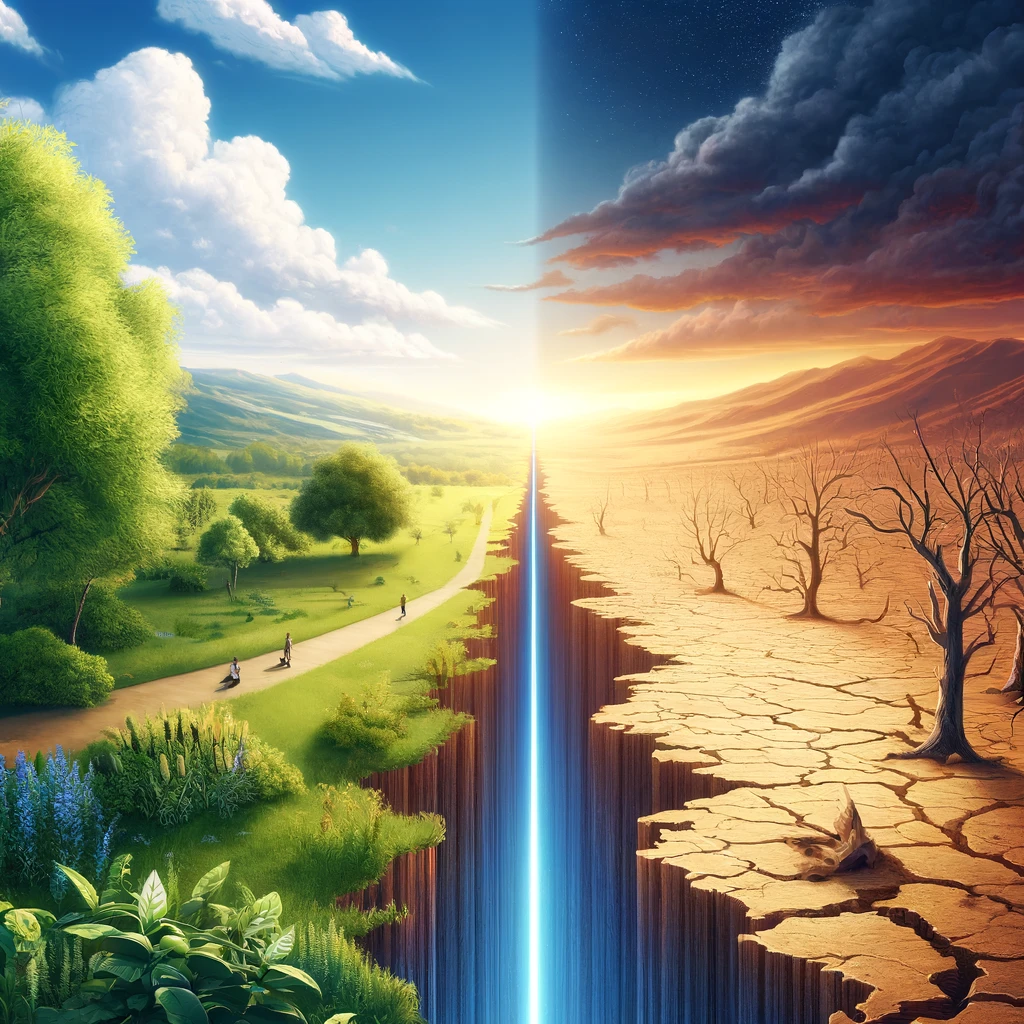 Bildungs(un)gerechtigkeit
Chancen für Inklusion
Digitale Kluft (Vorwissen, AI-Literacy)
Zugang zu KI-Tools
Rechtliche Rahmenbedingungen
Selbstbestimmtes Lernen
…
Picture created with DALL-E 3 via ChatGPT 4o
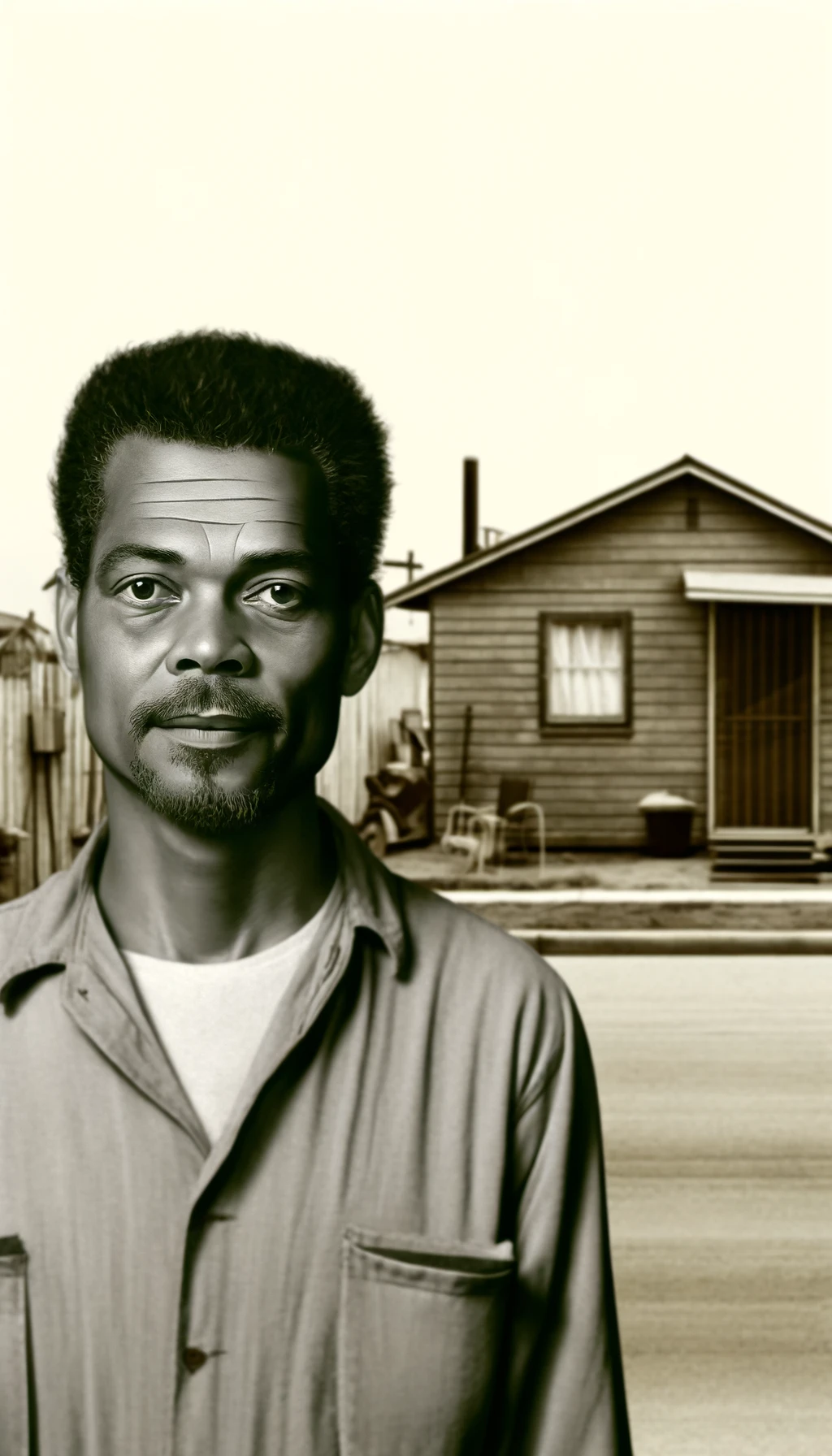 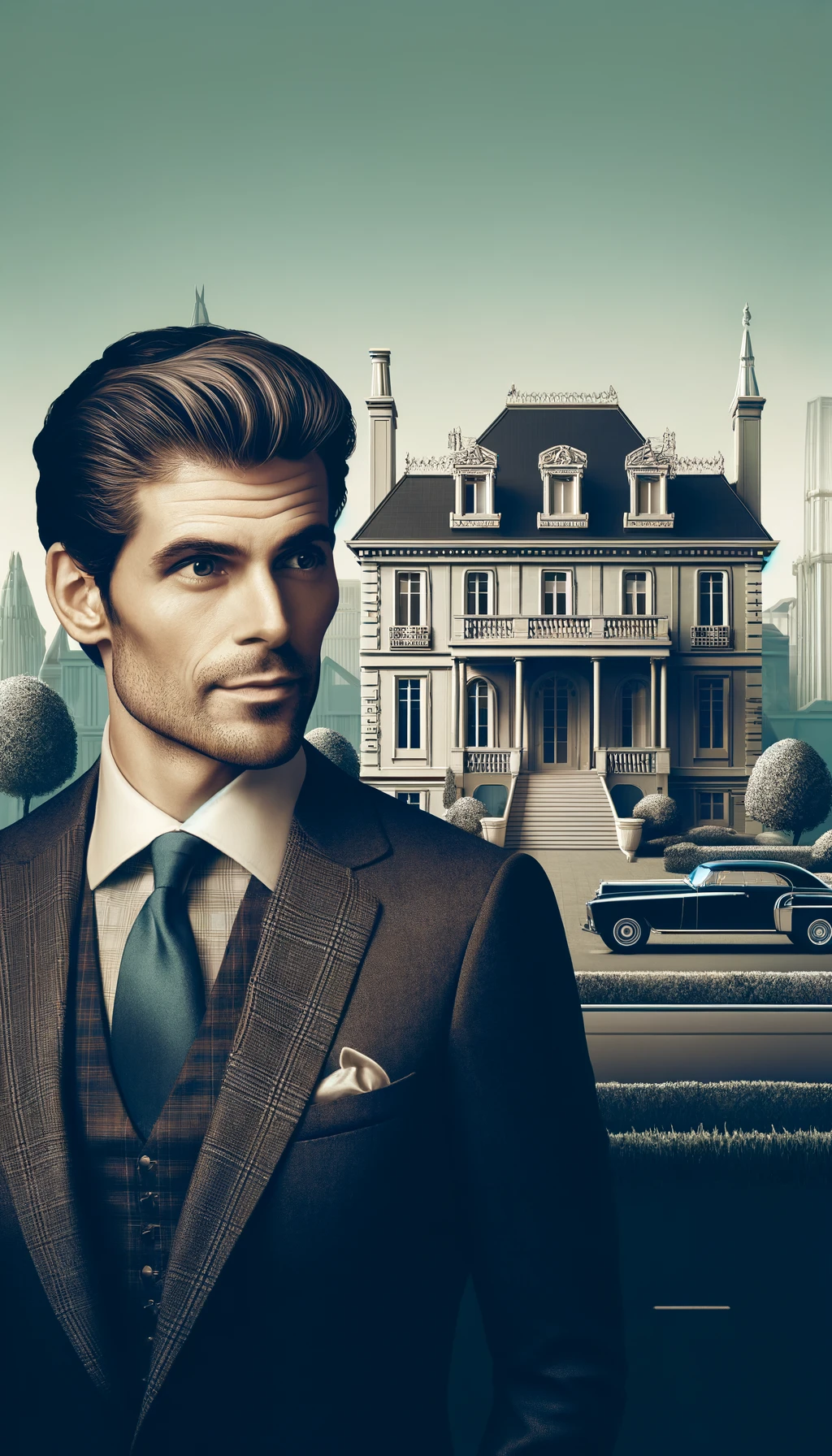 Trainingsdaten
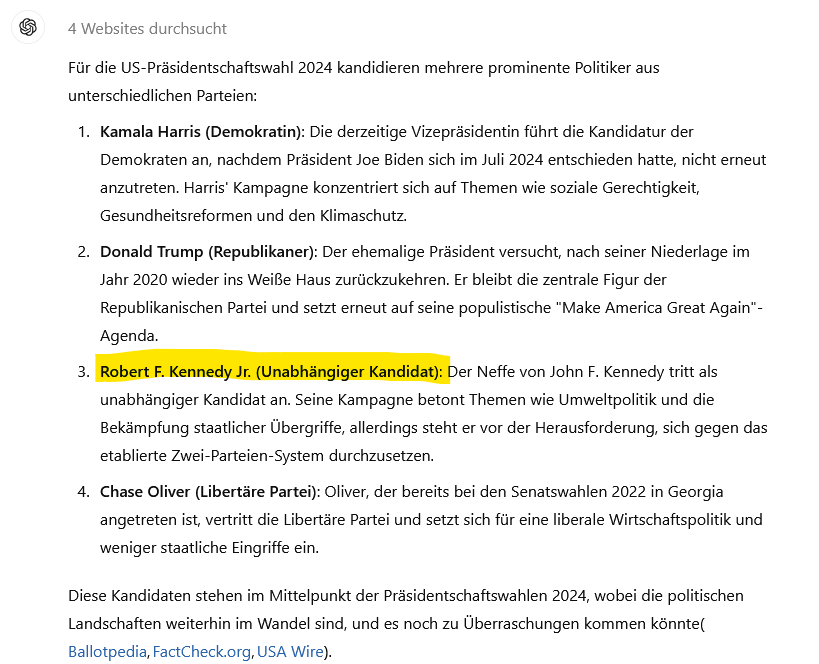 Western
Educated
Industrialized
Rich
Democratic
Pictures created with DALL-E 3 via ChatGPT 4o
ChatGPT Version 4o (Prompt am 26.08.2024)
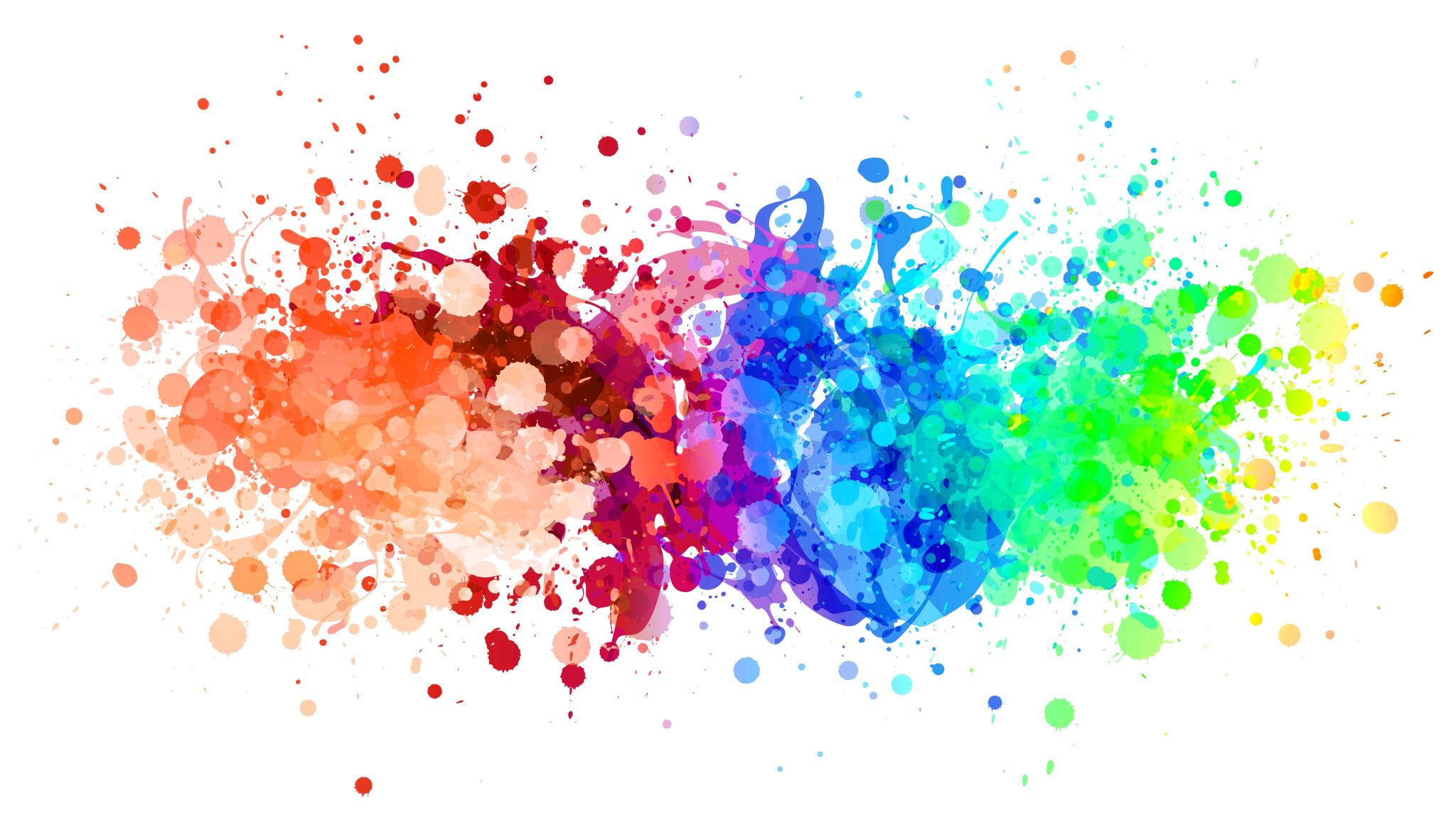 Generative KI ersetzt weder Fachwissen noch Suchmaschinen und schon gar nicht kritische Medienkompetenz!
Welche Nahrung benötigen europäische Igel?
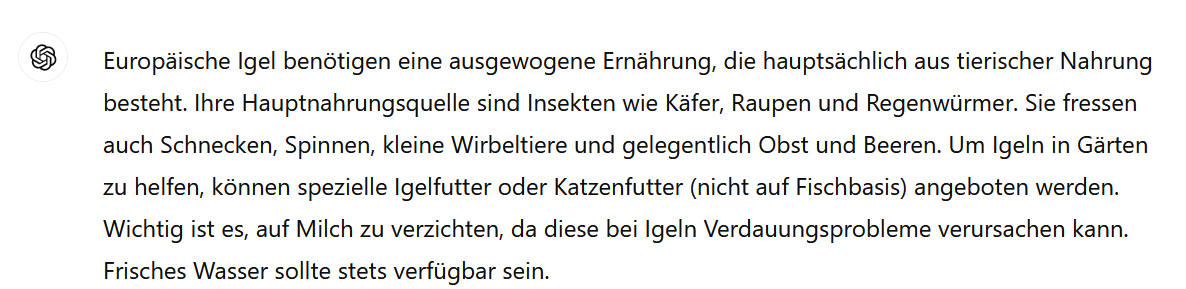 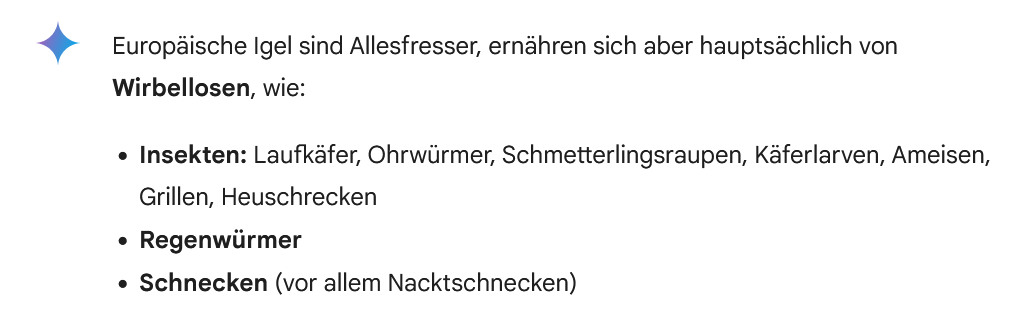 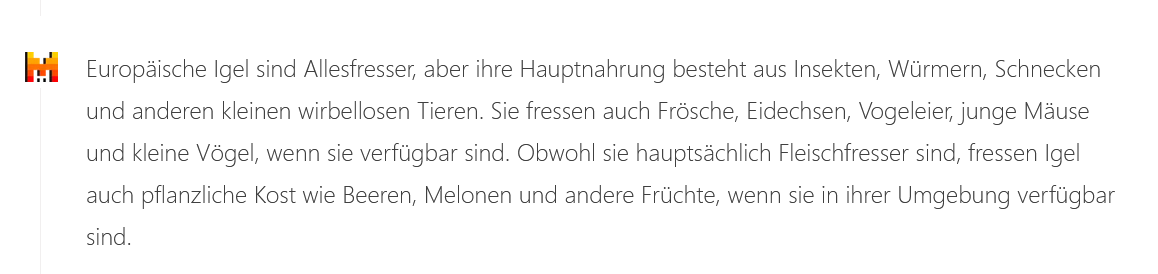 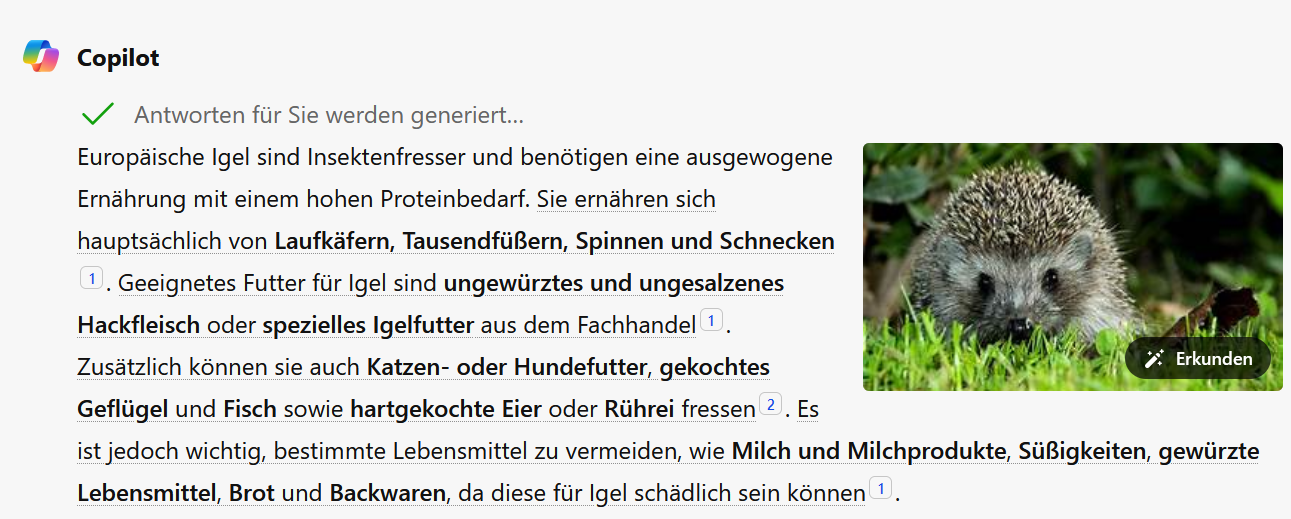 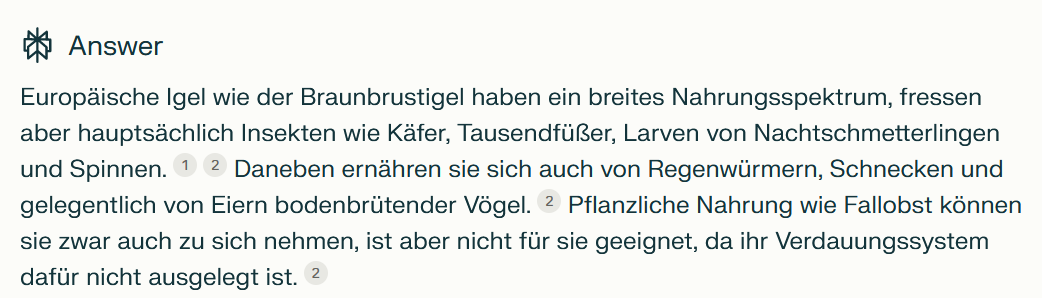 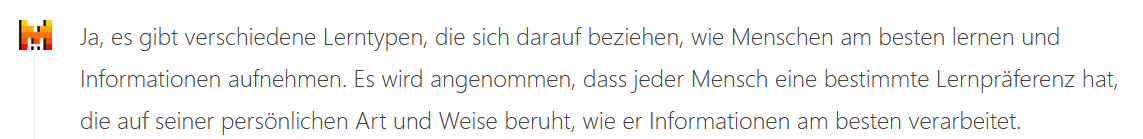 Gibt es Lerntypen?
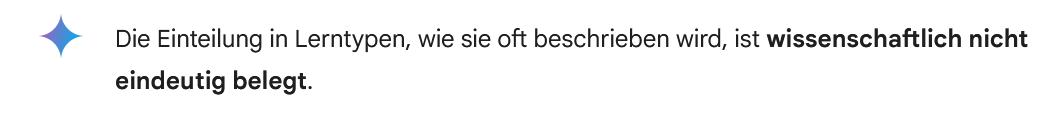 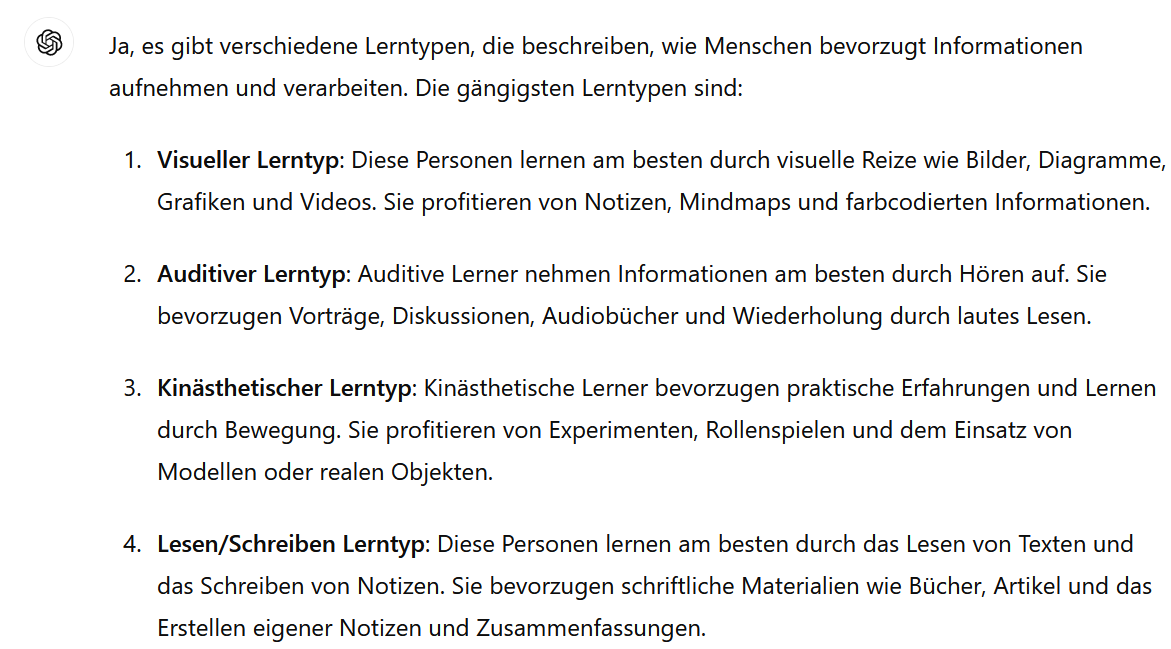 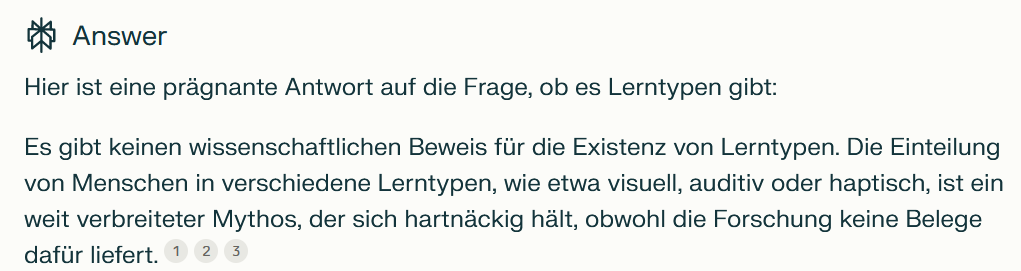 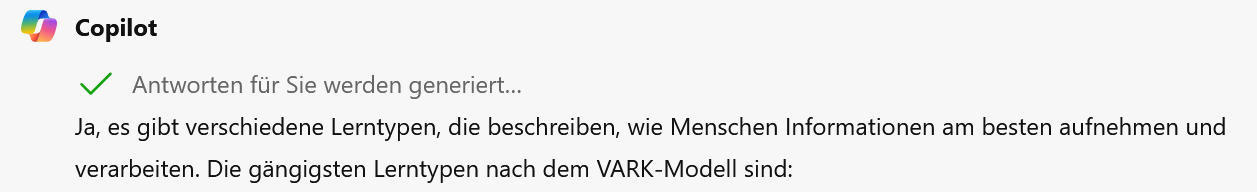 Generative KI und Didaktik
Chancen nutzen (KI als Tutor, Coach, Entlastung, innovative Lehrmethoden, Bildungsgerechtigkeit)
Herausforderungen kennen und gegensteuern (Bias, falsche Informationen, Abhängigkeit von Anbietenden, soziale Dimension)
Rolle der Lehrenden & Lernenden verändert sich
Aufgabenstellungen müssen sich ändern (exploratives Lernen)
Prüfungsformate anpassen (Prozess, Produkt, Präsentation)
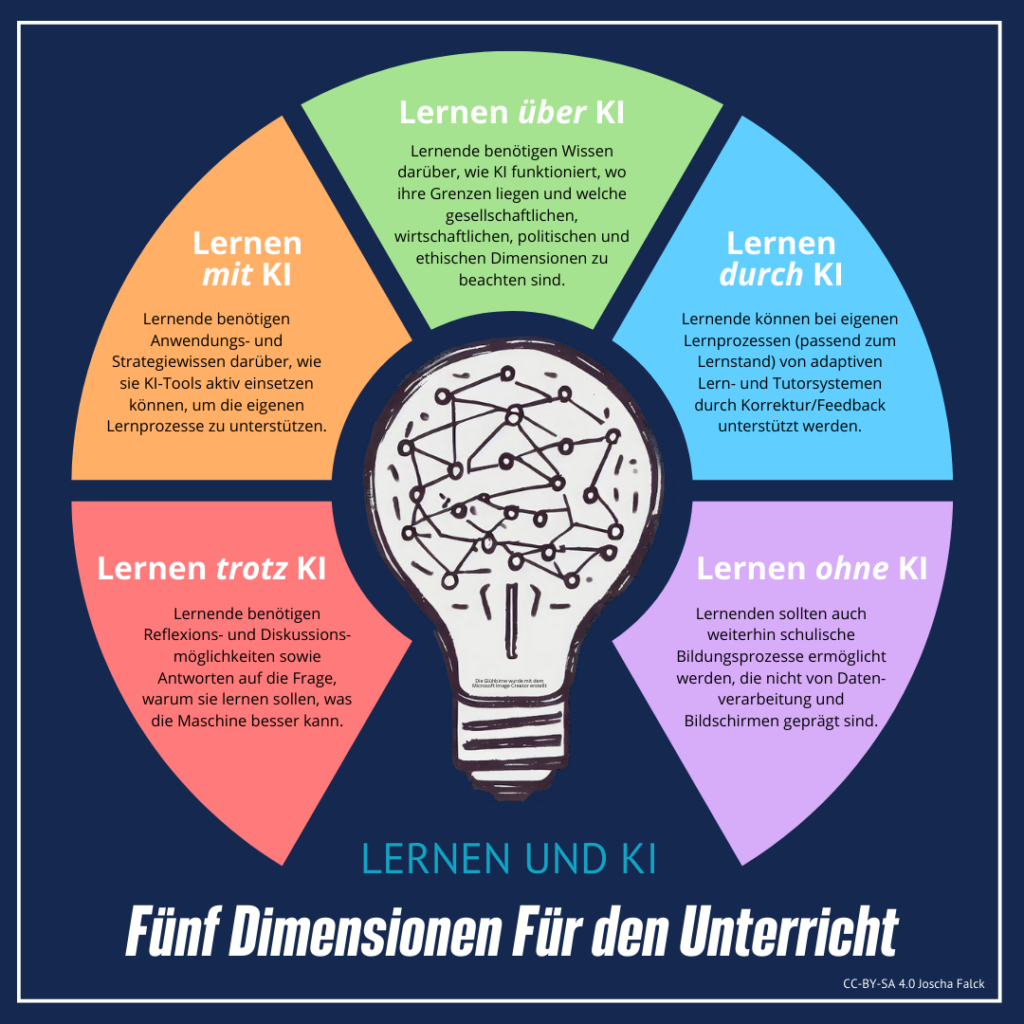 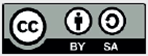 Fünf Dimensionen für den Unterricht (2023) von Joscha Falck unter https://joschafalck.de/lernen-und-ki/ ist lizenziert als CC-BY-SA
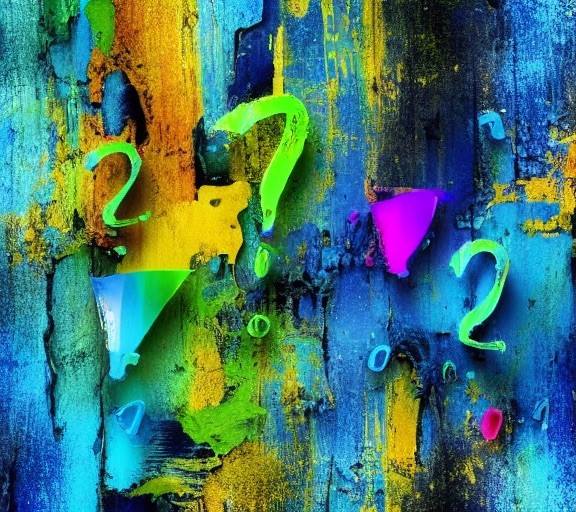 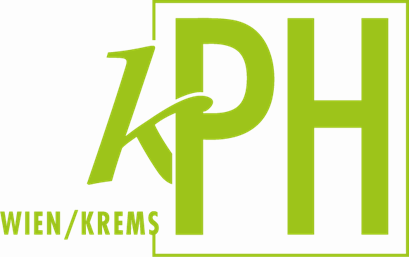 Vielen Dank für Ihr Interesse!
Picture created with Doodle Morph AI
Dr. Sonja Gabriel

sonja.gabriel@kphvie.ac.at
www.linkedin.com/in/sonja-gabriel-48116041